Monday March 2, 20208th Grade ELA
The Giver
Quick Write #7
Check Chapter 6 and Read Chapter 7
Booklet Pages 14-15
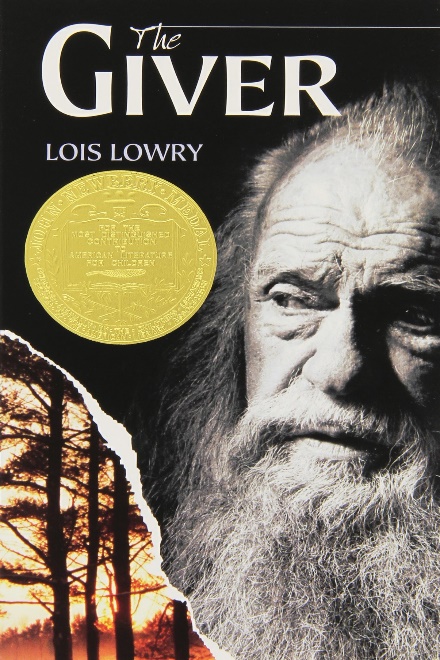 Tuesday March 3, 20208th Grade ELA
The Giver
Quiz – Chapters 1-6
Booklet Pages 16-17
Read Chapter 8 and Complete Discussion Questions
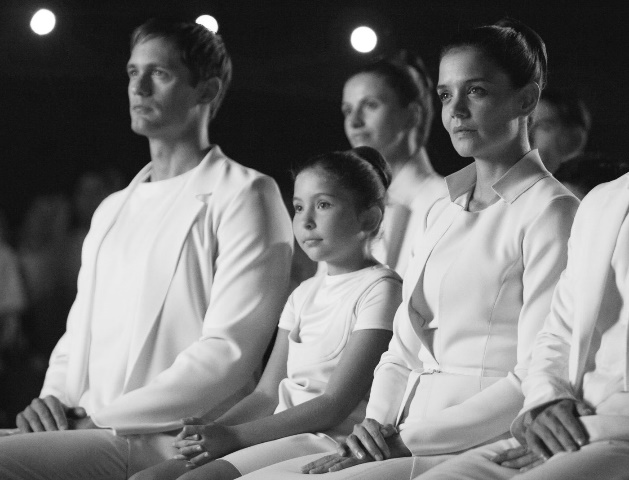 Wednesday March 4, 20208th Grade ELA
The Giver
Quick Write #8
Check Chapter 8 Discussion Questions
Booklet Pages 16-17
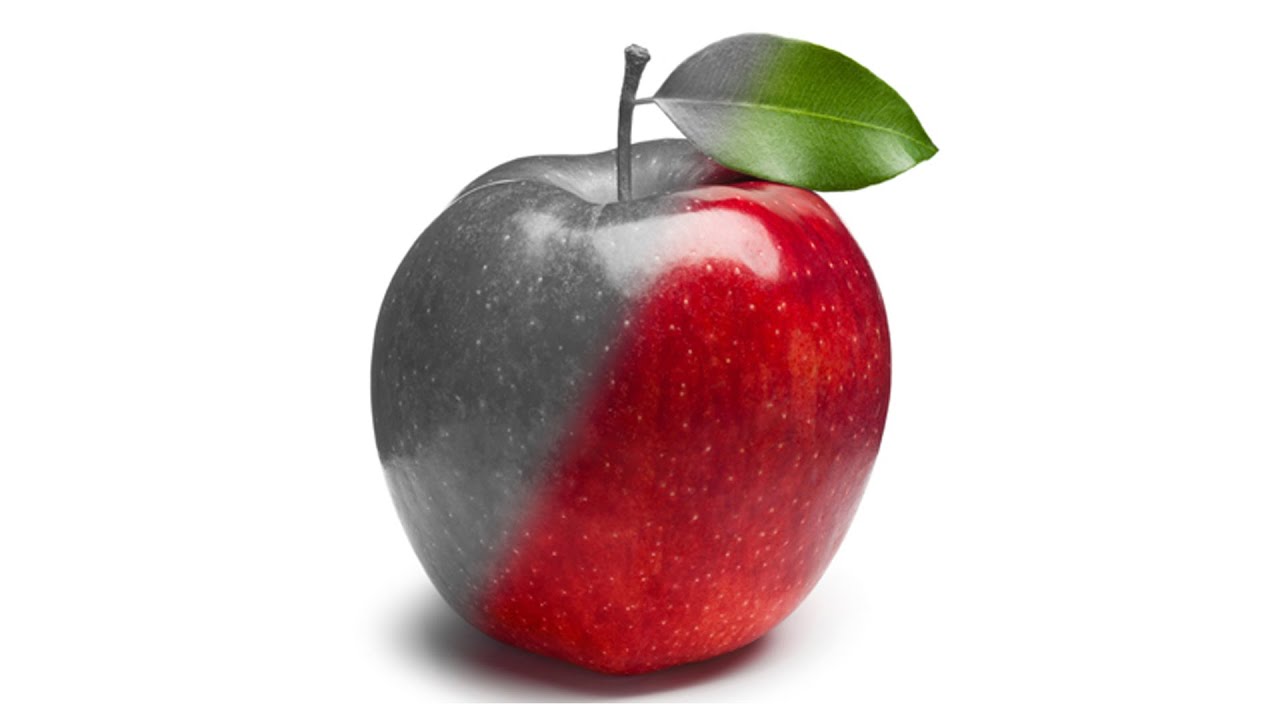 Thursday March 5, 20208th Grade ELA
NWEA Testing
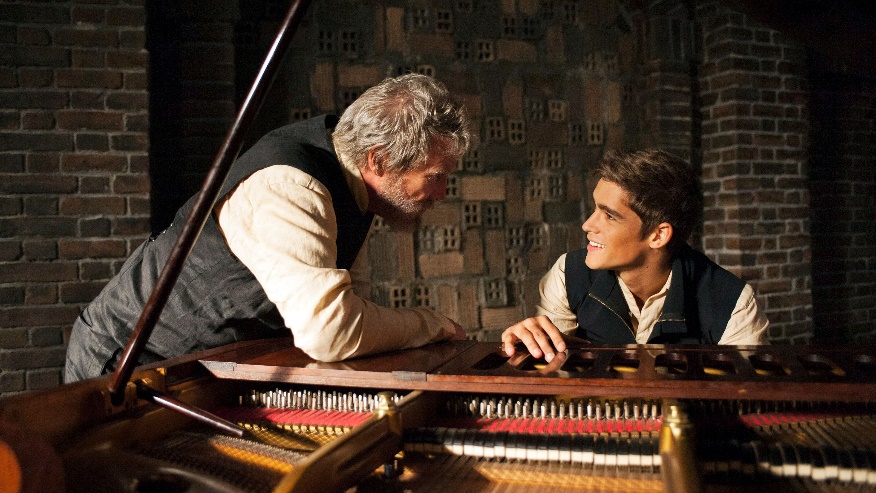 Friday March 6, 20208th Grade ELA
NWEA Testing
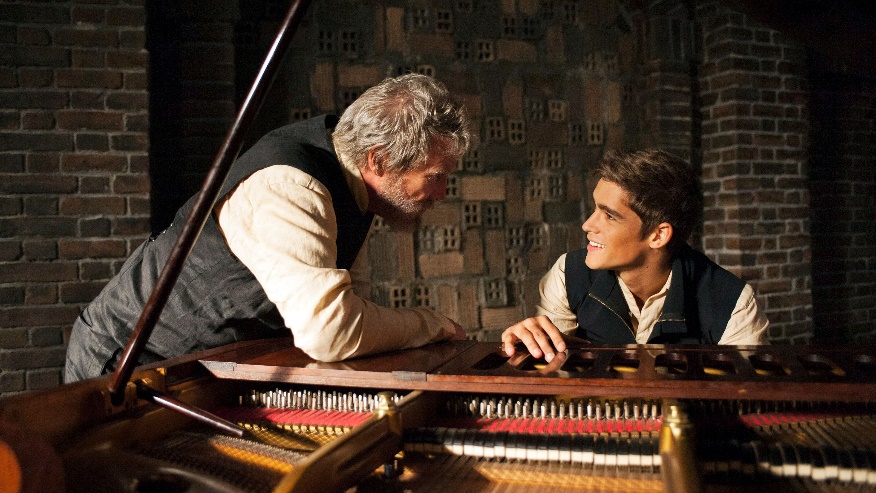